Социализация детей инвалидов и детей с ОВЗ посредством участия в «Коллективно - творческой деятельности»
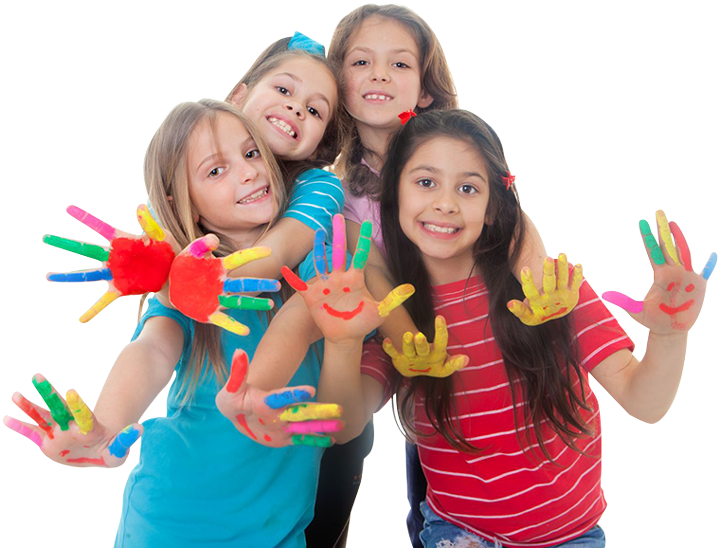 Выполнила: Туева Ю.В.
Мир особого ребёнка – он закрыт от глаз чужих. 
Мир особого ребёнка – допускает лишь своих. 
Мир особого ребёнка интересен и пуглив. 
Мир особого ребёнка безобразен и красив. 
Неуклюж, порою странен, добродушен и открыт. 
Мир особого ребёнка иногда он нас страшит. 
Почему он агрессивен? Почему не говорит?
Мир особого ребёнка – он закрыт от глаз чужих. 
Мир особого ребёнка – допускает лишь своих.
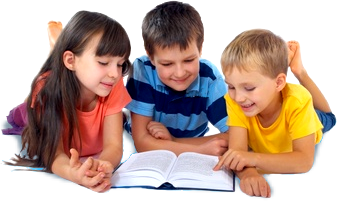 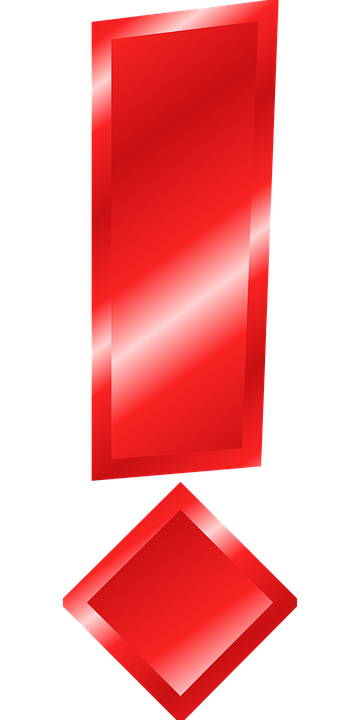 Актуальность занятий по «коллективно- творческой деятельности» обусловлена тем, что большинство детей-инвалидов в силу своих особенностей лишены многого, доступного обычным ребятам: 
возможности полноценного участия в общественной жизни; 
выбора деятельности в соответствии со своими склонностями; 
а иногда даже и нормального общения со сверстниками.
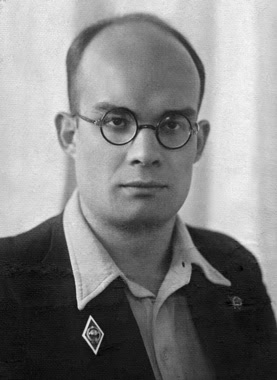 Игорь Петрович Иванов (1923—1992) — доктор педагогических наук, академик Российской академии образования, профессор ЛГПИ им. А.И. Герцена.

Изобретатель методики коллективно- творческих дел. 

Методика КТД — деятельный, творческий и организационный механизм педагогики. Дети и взрослые становятся хозяевами собственной жизни, создают то, на что способны, их дела — это искренняя забота об окружающем мире и развитии всех и каждого.
Одним из средств социализации детей с ограниченными возможностями здоровья  является досуг.
В процессе коллективно-творческой деятельности ребенок:
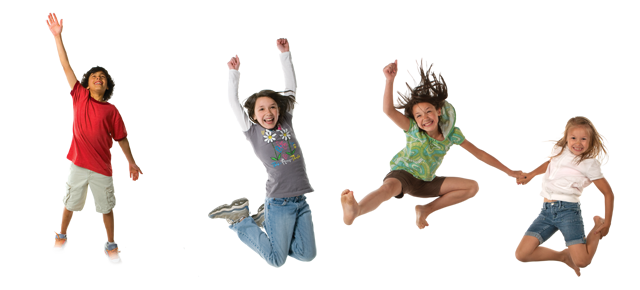 усваивает социальные нормы;
1
реализует собственную сущность;
2
усваивает образцы поведения;
3
4
приобретает социальные качества;
5
усваивает культурные ценности;
Для организации и проведения курса необходима предварительная работа, состоящая из нескольких этапов.
1
2
Организационный
Технический
Проведена индивидуальная работа с родителями, знакомство, поговорили о сути курса, обсудили расписание и темы занятий, а также учли индивидуальные особенности ребят.
Наши занятия с ребятами проходили  в групповой форме, в  программном обеспечении  Skype.  Я создала группы и оповестила ребят об обучении.
Технология культурно досуговой деятельности  в групповых занятиях помогает сблизиться детям, преодолеть преграды в общении, а главное – раскрывает творческие способности детей.
Структура курса для обучающихся на дому разделилась на 2 основных этапа:
Главная задача курса – научить ребят правильно организовывать свой досуг.
1 и 2 занятия – теория, 
3 и 4 занятия- практика.
Практика
Теория
Обмен информацией
Великие композиторы
Художники пейзажисты
Творческий батл
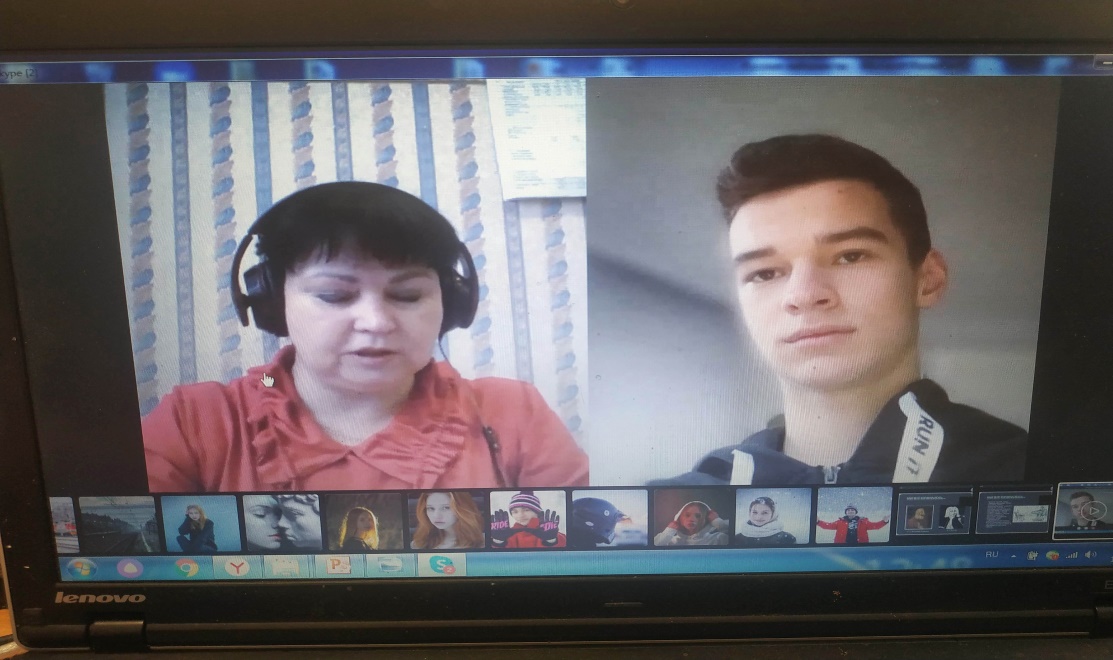 1 занятие
После обсуждения  увлечений и хобби перешли непосредственно к теме занятия - «Художники пейзажисты».
В процессе работы  создаются условия для: 
проявления самостоятельности;
активности; 
умении выражать свое отношение и чувства.
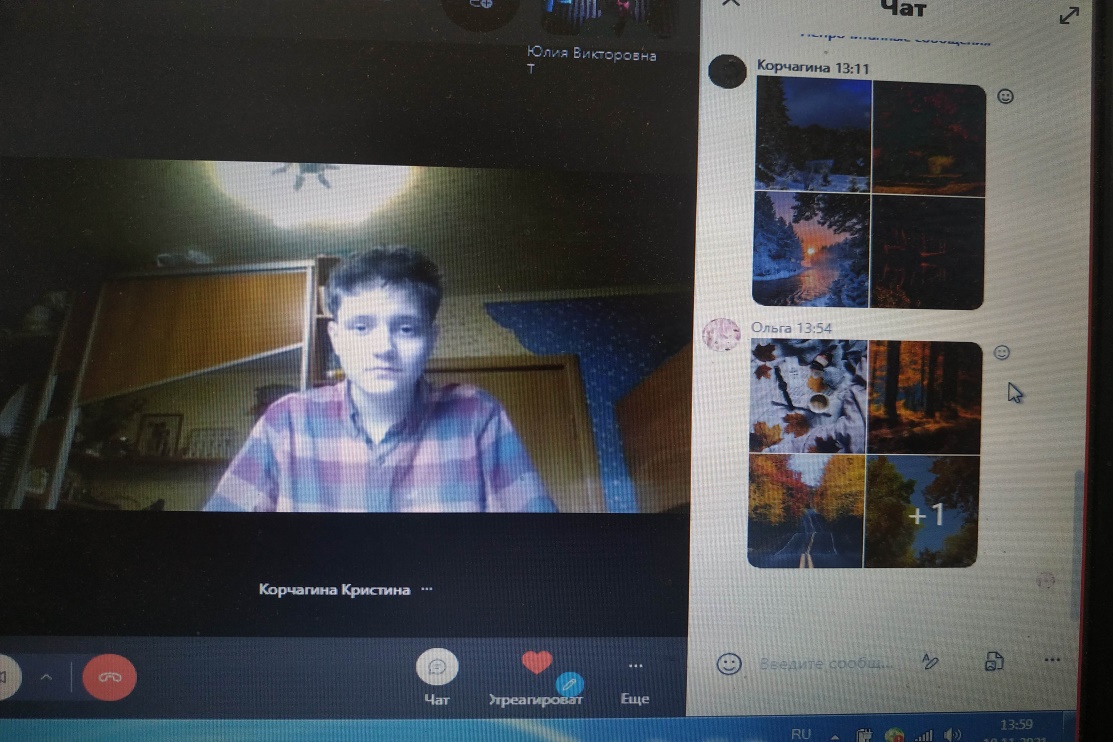 Главное – необходимо в процессе занятий создать определенный эмоциональный настрой.
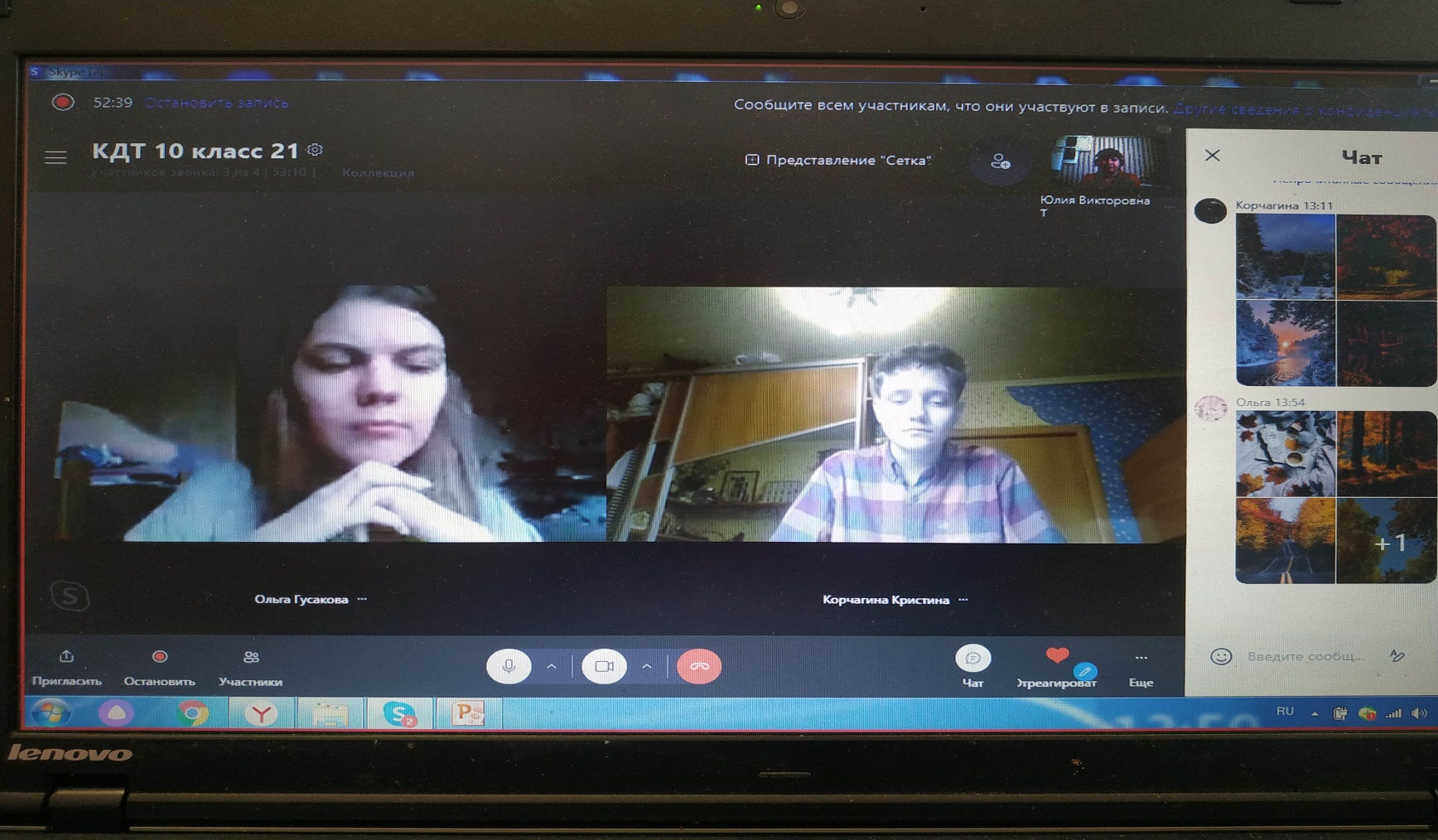 2 занятие
Влияние музыки, непосредственно воздействует на чувство ребенка, формирует его моральный облик.
Актуальность классической музыки:
нравственное развитие;
патриотическое развитие; 
эмоциональное развитие;
интеллектуальное развитие; 
социальное развитие.
На  занятии с ребятами прослушали музыку, познакомились с биографией  великих композиторов.
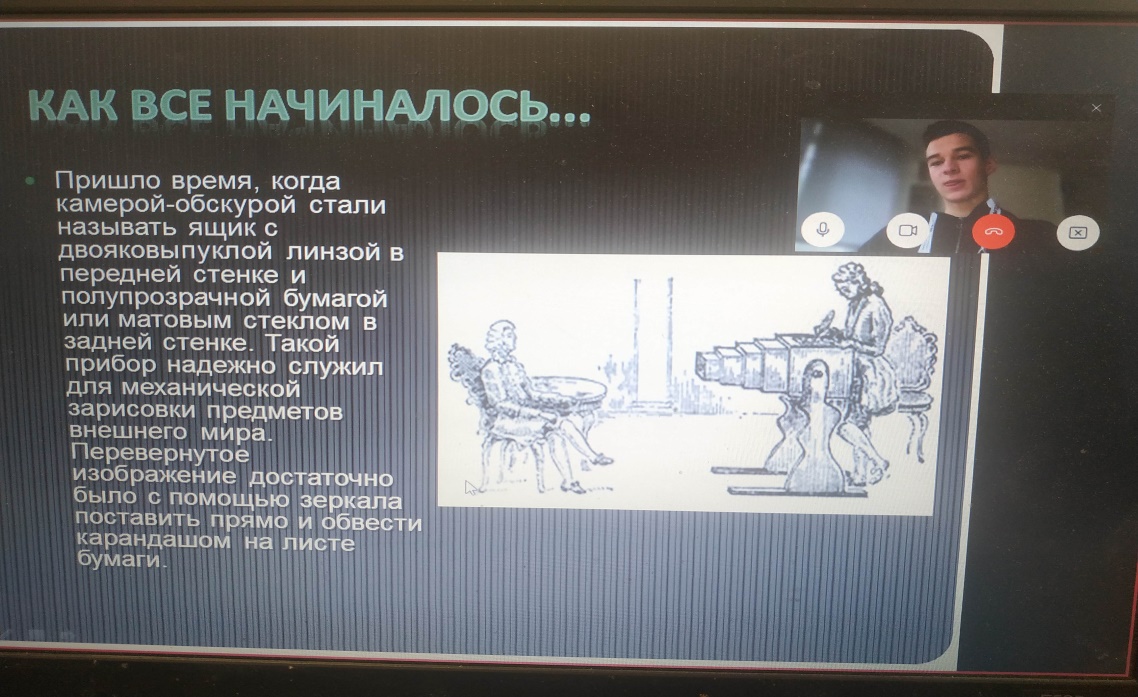 3 занятие
Тема: «Фотография, ее история и возможности в современном мире.

К середине занятия, ребята стали более активными, без стеснения стали проявлять эмоции и свое отношение к услышанному и увиденному.
Ребятами представлены фотографии начиная с природы и заканчивая фотографией любимой игрушки, семейные, современные и фотографии, сделанные в прошлом веке.
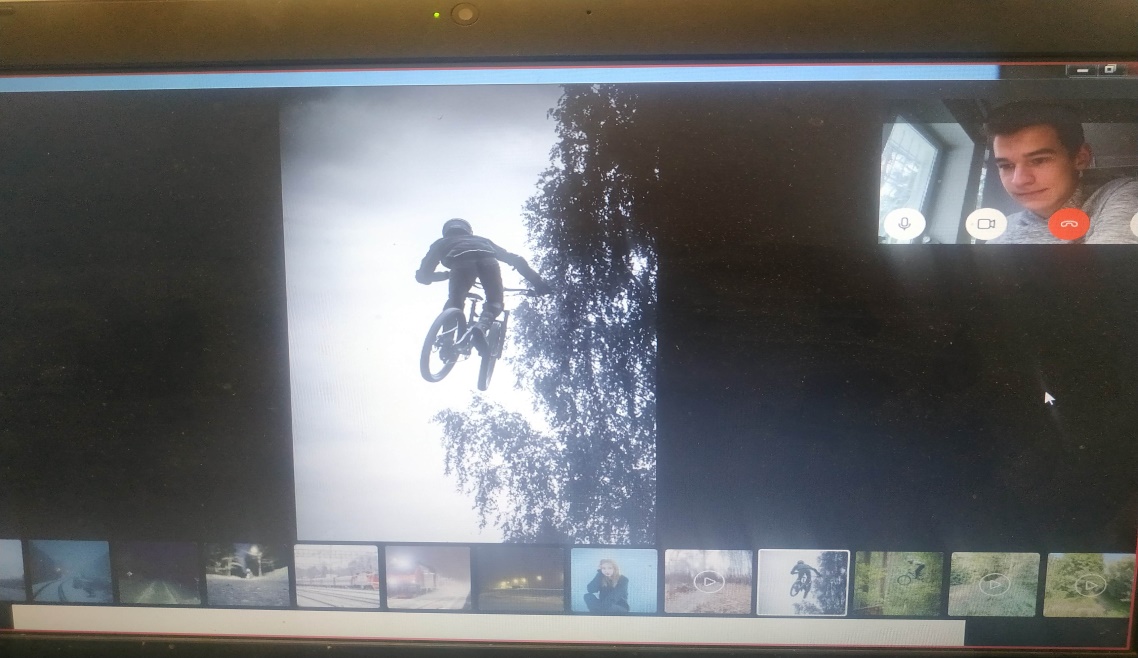 Главная цель занятия -  умение  выступить, грамотно и доступно донести информацию до слушателей.
4 занятие
Ребята  самостоятельно готовили  доклады и презентации  на различные выбранные темы.
Ребята раскрыли такие качества  личности как:
стремление к познанию
целеустремлённость
наблюдательность
любознательность
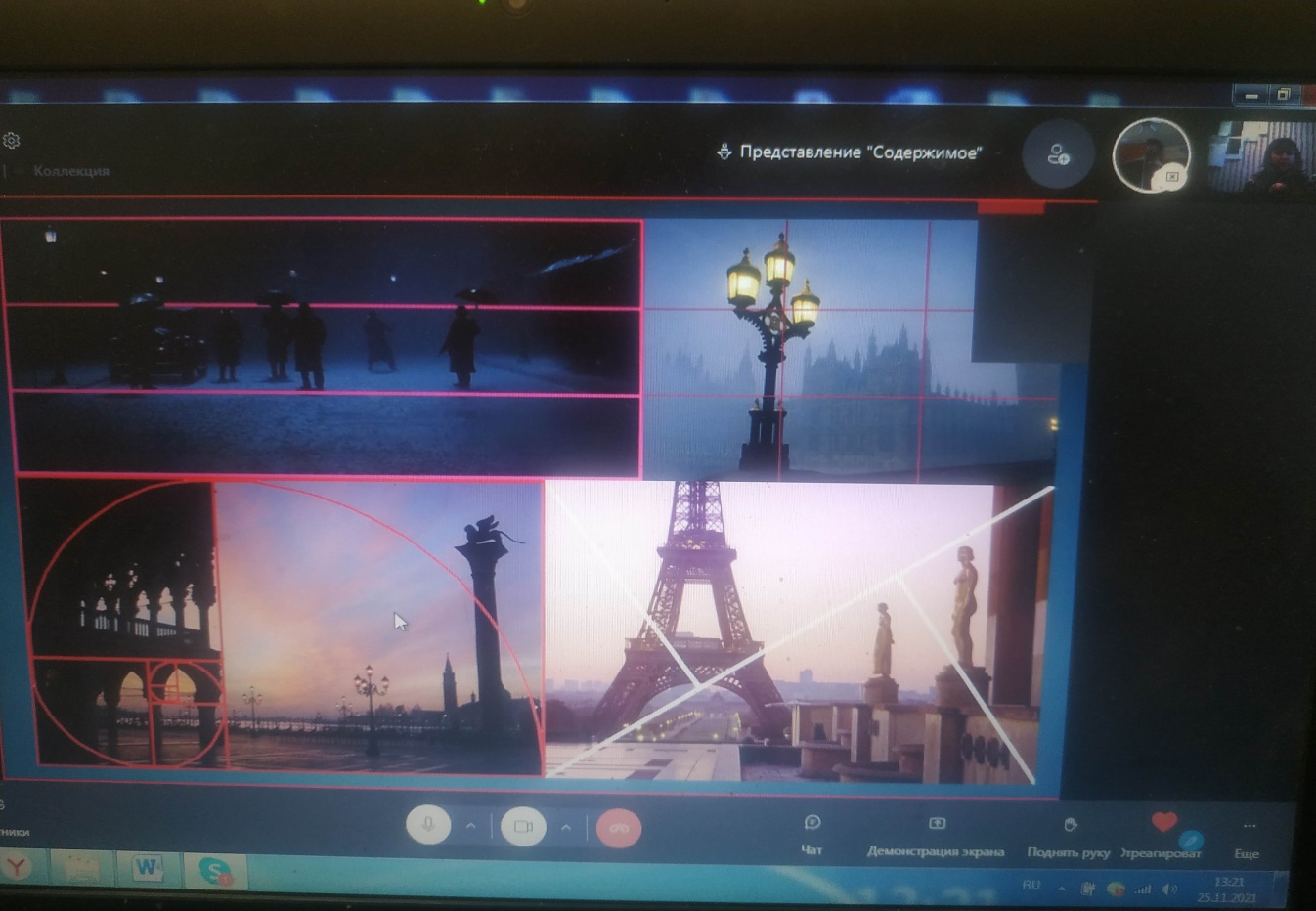 Досуг способствует выходу из стрессов и мелких беспокойств, и, наконец, досуг признается значительным  «орудием»  в реабилитации детей с ОВЗ.
Досуговая деятельность:

 наполняет жизнь ребенка новыми ощущениями и переживаниями;

способствует развитию самосознания;

расширяет и обогащает представление о своих возможностях, способностях;

развивает уверенность в своих силах.
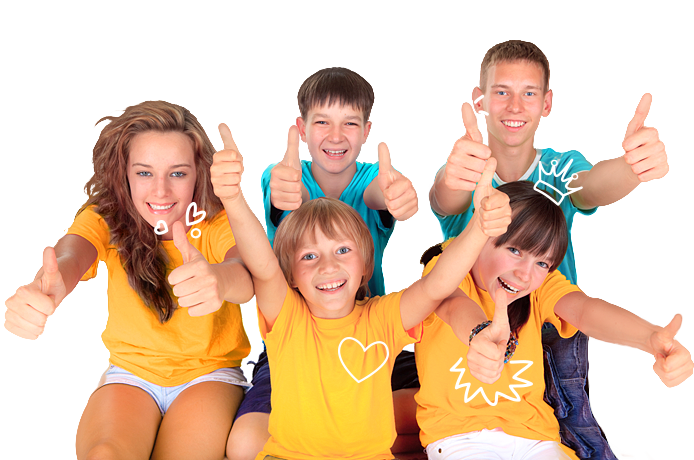 Спасибо за внимание !